Управление Федеральной антимонопольной службы по Республике Башкортостан

Контроль за деятельностью электросетевых компаний
Башкортостанское УФАС России
Федеральный закон от 26.03.2003 №35-ФЗ «Об электроэнергетике»

Правила недискриминационного доступа к услугам по передаче электрической энергии и оказания этих услуг, 
Правила технологического присоединения энергопринимающих устройств потребителей электрической энергии, объектов по производству электрической энергии, а также объектов электросетевого хозяйства, принадлежащих сетевым организациям и иным лицам, к электрическим сетям,
утвержденные Постановлением Правительства Российской Федерации от 27 декабря 2004 г. №861
2
Башкортостанское УФАС России
Статья 10 Федерального закона от 26.07.2006 №135-ФЗ «О защите конкуренции» устанавливает запрет на злоупотребление хозяйствующим субъектом доминирующим положением:

Запрещаются действия (бездействие) занимающего доминирующее положение хозяйствующего субъекта, результатом которых являются или могут являться недопущение, ограничение, устранение конкуренции и (или) ущемление интересов других лиц (хозяйствующих субъектов) в сфере предпринимательской деятельности либо неопределенного круга потребителей
3
Башкортостанское УФАС России
Статья 9.21. Нарушение правил (порядка обеспечения) недискриминационного доступа, порядка подключения (технологического присоединения):

Нарушение субъектом естественной монополии правил (порядка обеспечения) недискриминационного доступа или установленного порядка подключения (технологического присоединения) к магистральным нефтепроводам и (или) магистральным нефтепродуктопроводам, электрическим сетям, тепловым сетям, газораспределительным сетям или централизованным системам горячего водоснабжения, холодного водоснабжения и водоотведения, либо нарушение собственником или иным законным владельцем объекта электросетевого хозяйства правил недискриминационного доступа к услугам по передаче электрической энергии, либо препятствование собственником или иным законным владельцем водопроводных и (или) канализационных сетей транспортировке воды по их водопроводным сетям и (или) транспортировке сточных вод по их канализационным сетям -
влечет наложение административного штрафа на должностных лиц в размере от десяти тысяч до сорока тысяч рублей; на юридических лиц - от ста тысяч до пятисот тысяч рублей.
4
Башкортостанское УФАС России
Правила технологического присоединения к электрическим сетям установлены Постановлением Правительства Российской Федерации от 27 декабря 2004 г. №861

Правила технологического присоединения к сетям газораспределения установлены Постановлением Правительства Российской Федерации от 30 декабря 2013 г. №1314

Правила определения и предоставления технических условий подключения объекта капитального строительства к сетям теплоснабжения, водоснабжения и водоотведения установлены Постановлением Правительства Российской Федерации от 13 февраля 2006 г. №83
5
Башкортостанское УФАС России
Пункт 6 Правил недискриминационного доступа к услугам по передаче электрической энергии и оказания этих услуг: 
«Собственники и иные законные владельцы объектов электросетевого хозяйства, через которые опосредованно присоединено к электрическим сетям сетевой организации энергопринимающее устройство потребителя, не вправе препятствовать перетоку через их объекты электрической энергии для такого потребителя и требовать за это оплату»

Часть 3 статьи 11 Федерального закона «О водоснабжении»: 
«Собственники и иные законные владельцы водопроводных и (или) канализационных сетей не вправе препятствовать транспортировке по их водопроводным и (или) канализационным сетям воды (сточных вод) в целях обеспечения горячего водоснабжения, холодного водоснабжения и (или) водоотведения абонентов, объекты капитального строительства которых подключены (технологически присоединены) к таким сетям, а также до установления тарифов на транспортировку воды по таким водопроводным сетям и (или) на транспортировку сточных вод по таким канализационным сетям требовать возмещения затрат на эксплуатацию этих водопроводных и (или) канализационных сетей»
6
Башкортостанское УФАС России
Среди выявленных фактов злоупотребления доминирующим положением наиболее характерные нарушения: 

навязывание невыгодных условий договора (50% выявленных нарушений статьи 10 Федерального закона "О защите конкуренции") – п.3 ч.1 ст.10
необоснованный отказ от заключения договора (23,1%) – п.5 ч.1 ст.10


Статья 39.1 Федерального закона от 26.07.2006 №135-ФЗ «О защите конкуренции»: 
В случае невыполнения предупреждения в установленный срок при наличии признаков нарушения антимонопольного законодательства антимонопольный орган обязан принять решение о возбуждении дела о нарушении антимонопольного законодательства в срок, не превышающий десяти рабочих дней со дня истечения срока, установленного для выполнения предупреждения
7
Башкортостанское УФАС России
Основаниями для выдачи предупреждений хозяйствующему субъекту также являются выявленные признаки нарушения:

пункта 6 части 1 статьи 10 - экономически, технологически и иным образом не обоснованное установление различных цен доминирующим хозяйствующим субъектом

пункта 8 части 1 статьи 10 - создание дискриминационных условий доминирующим хозяйствующим субъектом
8
Башкортостанское УФАС России
9
СПАСИБО ЗА ВНИМАНИЕ!
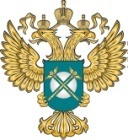 www.fas.gov.ru
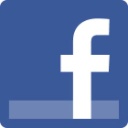 FAS-book
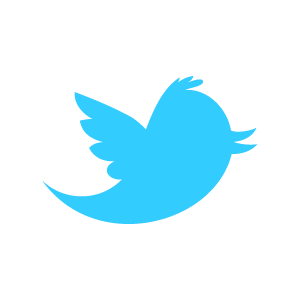 rus_fas